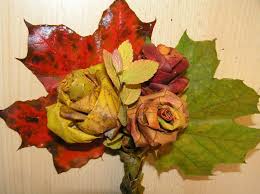 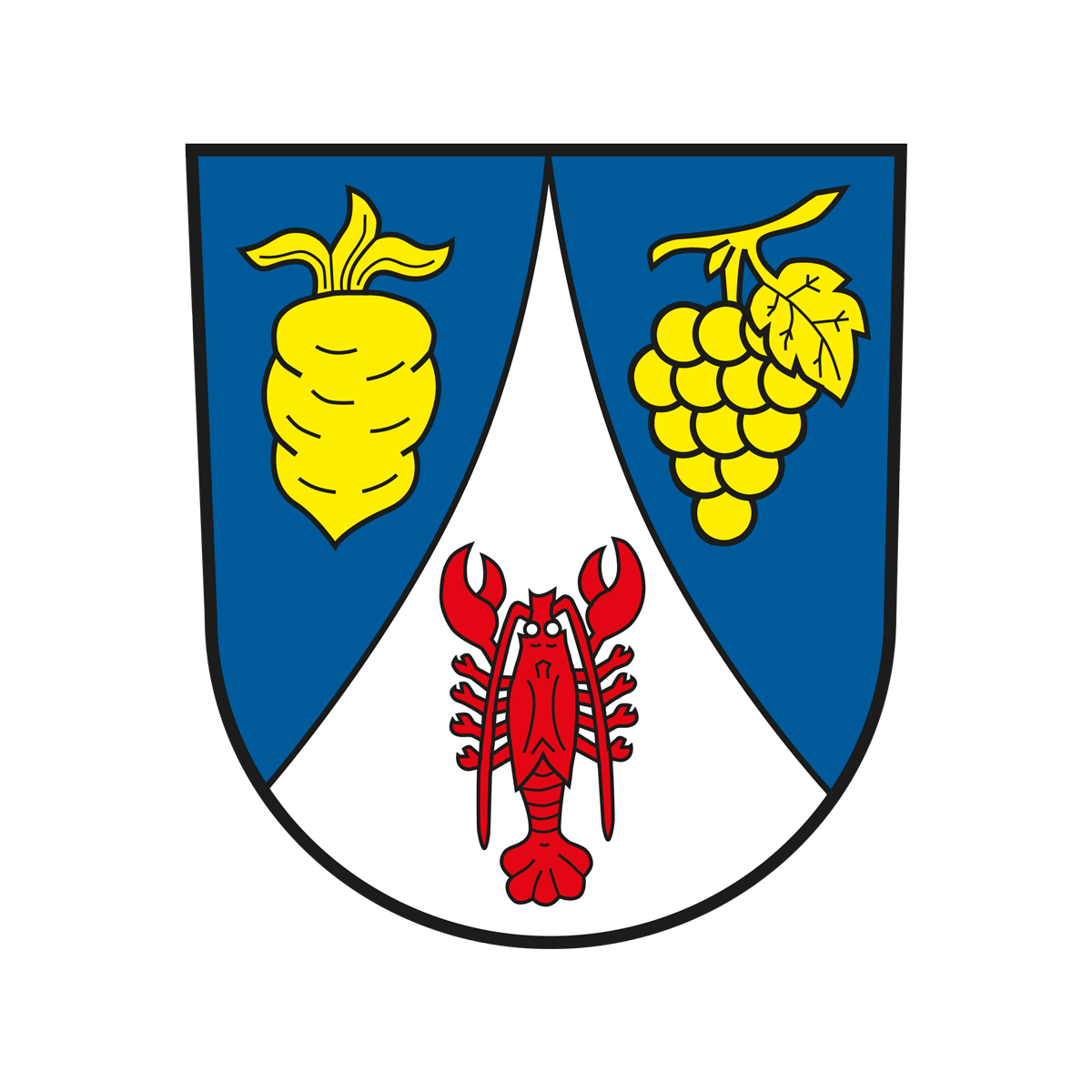 Tato aktivita je spolufinancována Obcí Řepiště ve spolupráci se Základní školou a Mateřskou školou Řepiště
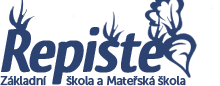 ZVEME VÁS NAKURZ TVOŘIVÉ ČINNOSTI  I.K SVÁTKŮM A TRADICÍM
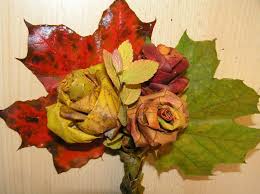 Možná by vám vyhovovaly lépe jednorázové kurzy nepřehlédněte tedy tuto nabídku.
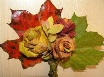 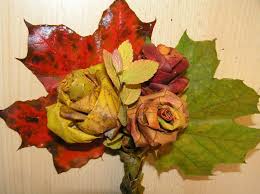 - 26. října 2022 ve středu 9,00 – 13,00 hod. 
  (kurz je speciálně určen pro seniory)
- 26. října 2022 ve středu 15,00 – 19,00 hod.
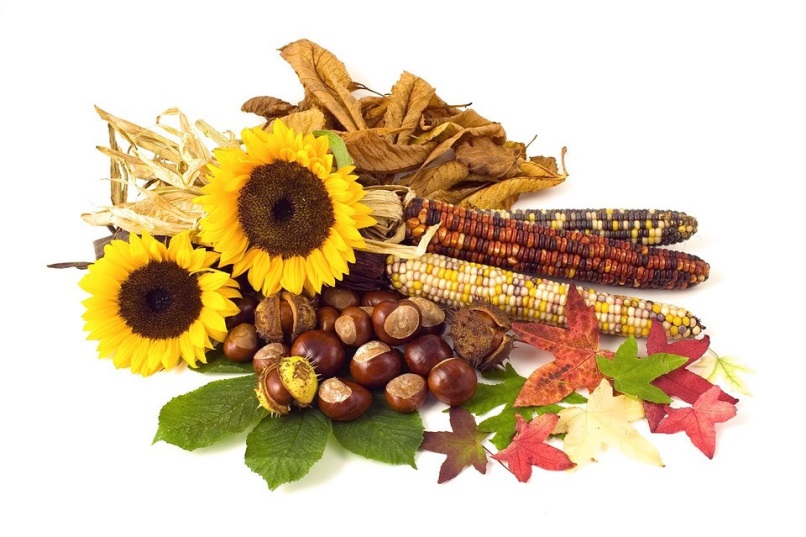 Přijďte si vyzkoušet práci s přírodninami, odreagovat se a odpočinout si při tvořivé činnosti. Strávíte 4 hodiny podzimního dne příjemným povídáním nad hrníčkem kávy nebo čaje a aktivní činností. Domů budete odcházet s dobrou náladou a vlastnoručně vyrobenou podzimní dekorací, kterou můžete vyzdobit interiér nebo exteriér domu, případně využít k uctění památky zesnulých.
Přihlásit se můžete do 19. 10. 2022 - počet míst je omezen
- e-mailem: referent-repiste@seznam.cz, - telefonicky: 733 114 881, - osobně: v budově ZŠ u p. Fridrichové
Pokyny k platbě: 110,-Kč dopolední kurz, 160,-Kč odpolední kurz (b. ú. 181252687/5500), připsání na účet do 21.10.2022. Možnost uhradit i hotově.
Těší se na vás lektorka
Iveta Fridrichová